(NE)TRANSPARENTNOSŤ PODNIKATEĽSKÉHO PROSTREDIA
Róbert Kičina, výkonný riaditeľ PAS
Bratislava 9. októbra 2013
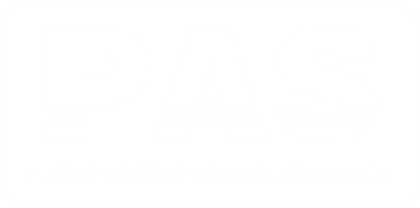 Aktuálny stav podnikateľského prostredia
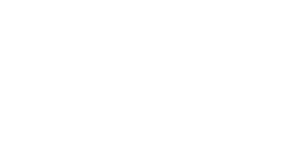 Dlhodobé problémy podnikateľov
Neefektívne fungujúce súdy
Neprehľadná legislatíva
Zhoršená platobná disciplína
Nerovnaké postavenie pred zákonom
Ťažkopádny konkurzný zákon
Korupcia
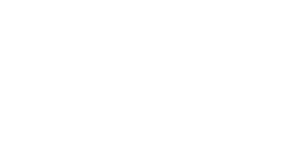 Dlhodobé problémy podnikateľov
Neefektívne fungujúce súdy
Neprehľadná legislatíva
Zhoršená platobná disciplína
Nerovnaké postavenie pred zákonom
Ťažkopádny konkurzný zákon
Korupcia
+ pretrvávajúca neistota na trhoch
	

Nárast nekalého podnikania
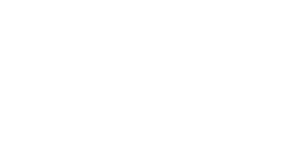 [Speaker Notes: Prejavy: 	- nárast korupcie pri verejnom obstarávaní
	- vzostup neduhu zámerného neplatičstva
	- daňové podvody
Dôsledky: 	- poškodzovanie ekonomiky ako celku
	- demotivácia slušných podnikateľov v ich činnosti
	- poškodený imidž podnikateľského stavu]
Skúsenosť s podvodným konaním
Otázka: Stali ste sa v posledných dvoch rokoch obeťou nekalého podnikania?
Zdroj: PAS, 2011
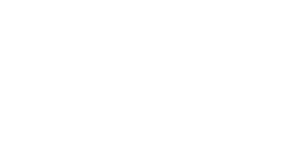 Čo s tým?
Riešenie:

Zlepšenie vymožiteľnosti práva

Zvyšovanie transparentnosti v podnikateľskom prostredí
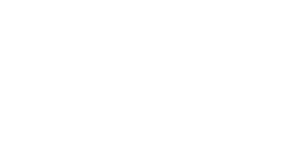 Transparentnosť v PP na Slovensku
Transparentnosť = informačná otvorenosť, t.j. ľahká dostupnosť zrozumiteľných informácií
Pro-transparentné opatrenia v SR:
Zverejňovanie dlžníkov sociálneho a zdravotného poistenia
Zverejňovanie daňových dlžníkov (+čierna listina neplatičov DPH)
Podnikateľské registre (OR SR, ŽR SR, HR SR)
Zbierka listín na okresných súdoch krajských miest
Povinné zverejňovanie zmlúv,  objednávok a faktúr
Zavedenie elektronických aukcií
Zverejňovanie súdnych rozhodnutí
JASPI a Portál právnych predpisov 
Aktivity mimovládnych organizácií (tender.sme.sk, Ušetri štátu milión)
Čo štát pripravuje
Insolvenčný register – jednoduchšie sledovanie priebehu konkurzov
Kontrolný výkaz k DPH – presnejšie info o platcoch a neplatičoch DPH
Elektronická zbierka listín – komfortnejšie ukladanie a vyhľadávanie kľúčových dokumentov o podnikoch
Ochrana whistleblowerov – zvýšenie ochrany nahlasovateľov netransparentného konania
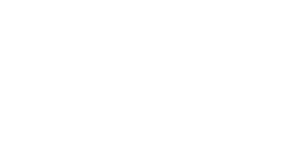 [Speaker Notes: Insolvenčný register a ochrana WB – návrhy PAS; podobne aj sfunkčnenie zbierky listín]
Čo sa by ešte pomohlo?  (1/2)
Vytvorenie „čiernej listiny“ podnikateľov, ktorí sa dopustili vybraných porušení zákona, napr. neplnia publikačné povinnosti  alebo neplatia dane (96%-ná podpora respondentov prieskumu)
Zriadenie registra osôb s históriou ich podnikateľských aktivít
Prepojenie verejných údajov a databáz o firmách a ich zverejnenie na jednom mieste (komfortné vyhľadávanie komplexných info o firmách)
Dočasný zákaz podnikať tým podnikateľom, ktorí opakovaným porušovaním zákonných povinností poškodzujú obchodných partnerov
Povinná pripomienkovacia lehota poslaneckých pozmeňujúcich návrhov
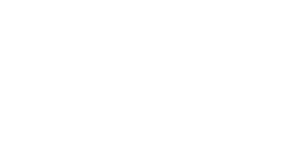 Čo sa by ešte pomohlo?  (2/2)
Zásadné sprehľadnenie novelizácie a pripomienkovania zákonov
Analýzu dopadov právnych noriem preniesť na Radu pre rozpočtovú zodpovednosť alebo NBS
Zriadenie verejného registra politických nominácií vo verejnej správe
Zverejňovať životopisy a manažérske zmluvy manažérov štátnych/komunálnych firiem
Posúvať dôraz z pasívneho k aktívnemu prístupu k informáciám (t.j. od vyžadovania informácií cez infozákon k ich automatickému zverejňovaniu)
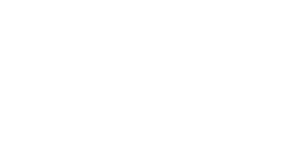 Ďakujem za pozornosť
Róbert Kičina
 
Podnikateľská aliancia Slovenska
tel.: 02 / 582 33 481
www.alianciapas.sk
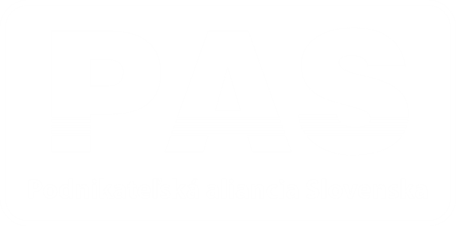